„Šiaurės kryptimi“ kalbų mokykla
A2.2

Šešta pamoka

2024.03.28
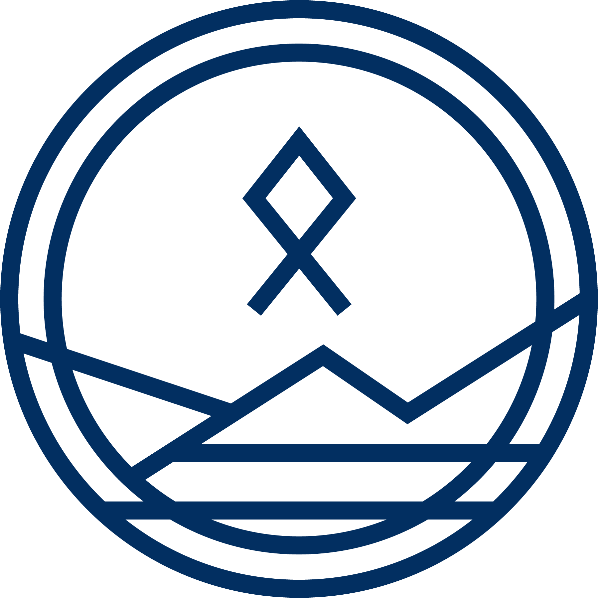 Klausymas
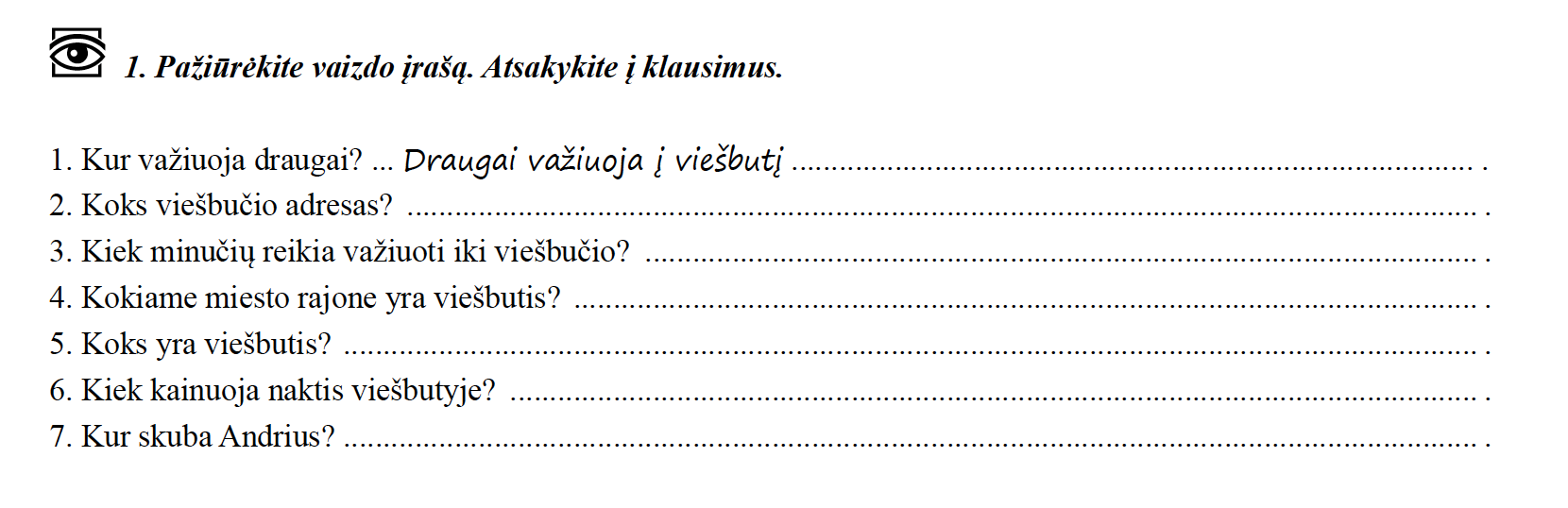 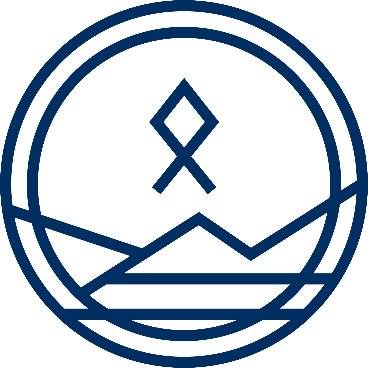 Klausymas
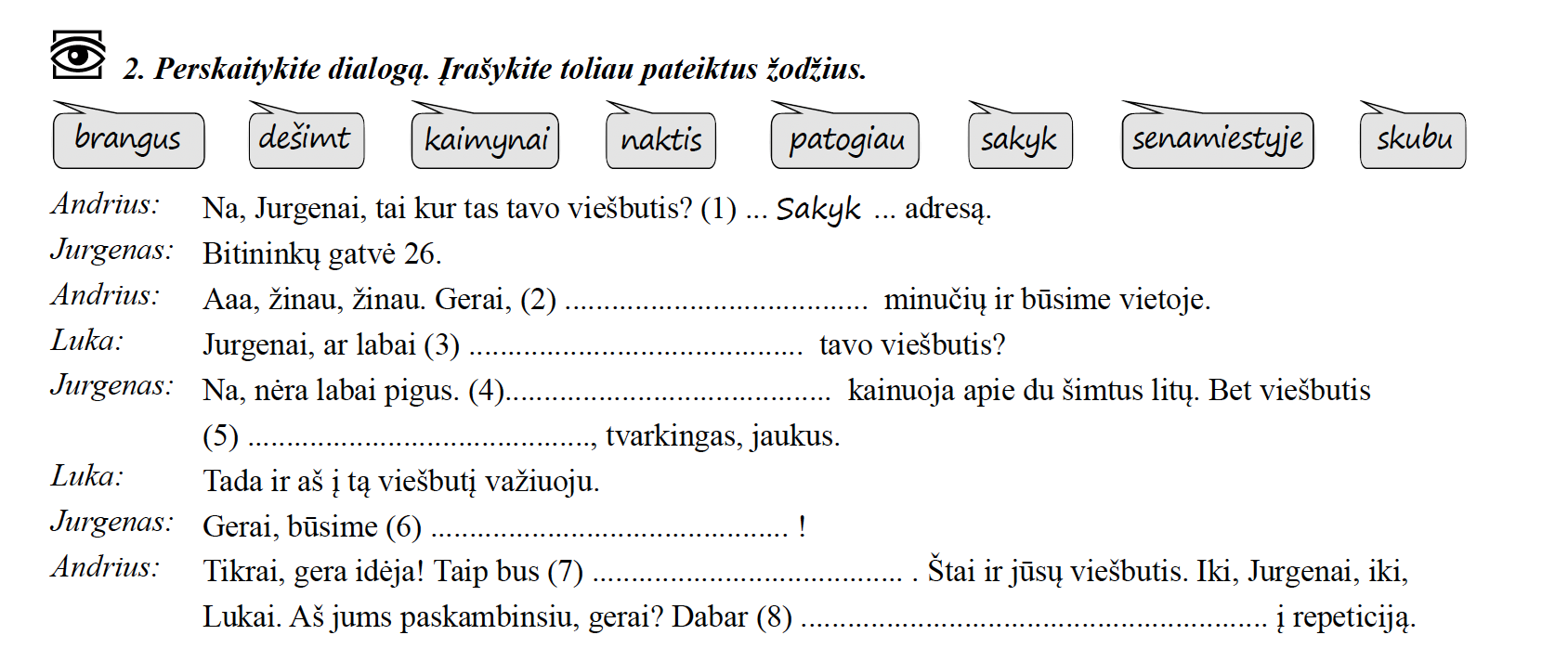 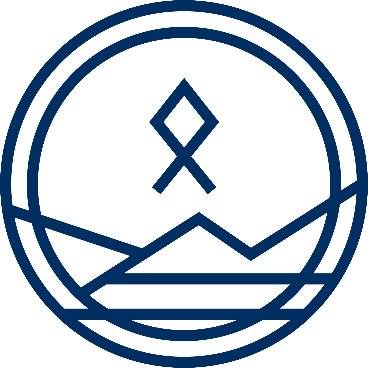 Kalbėjimo užduotis
Atsakykite į klausimus:
1. Kur jūs apsistojate, kai keliaujate?
2. Kiek brangiausiai/pigiausiai kainavo jūsų viešbutis/nakvynė kitoje šalyje?
3. Prieš kiek laiko, jūsų nuomone, reikia rezervuoti kambarį viešbutyje?
4. Kiek laiko jūs paprastai gyvenate viešbutyje? Vieną parą/dvi/tris ... paras.
5. Kokiame viešbutyje dažniausiai apsistojate? Kaip dažniausiai rezervuojate jį?
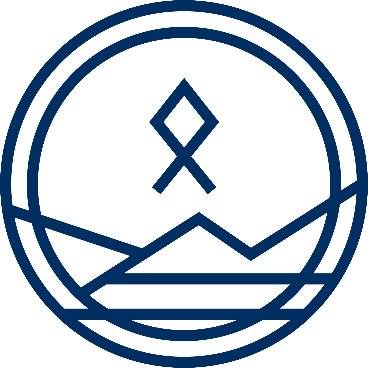 Klausymas II
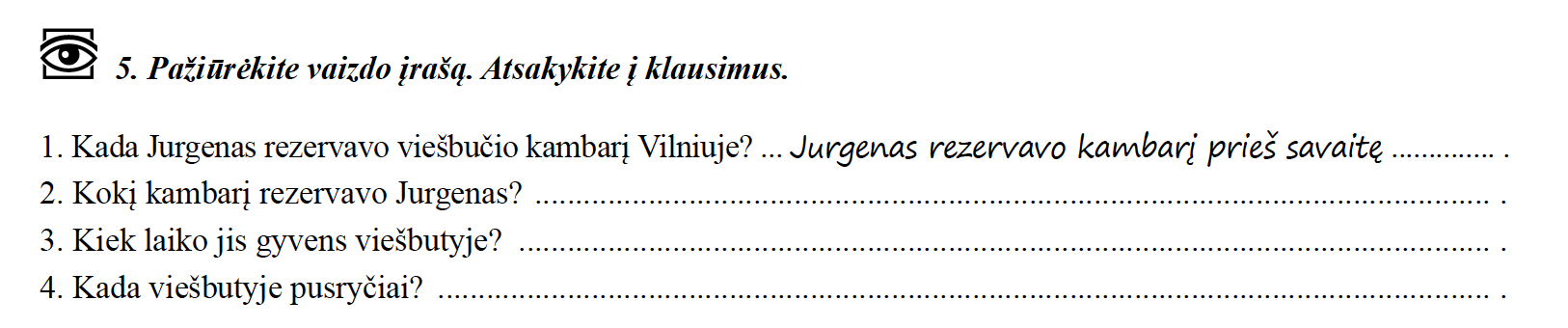 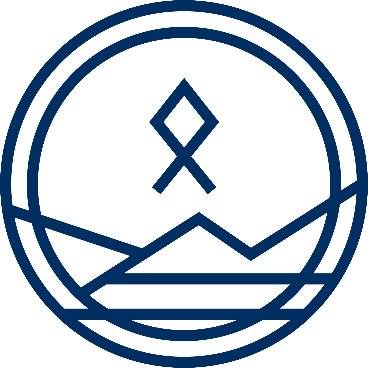 Klausymas II
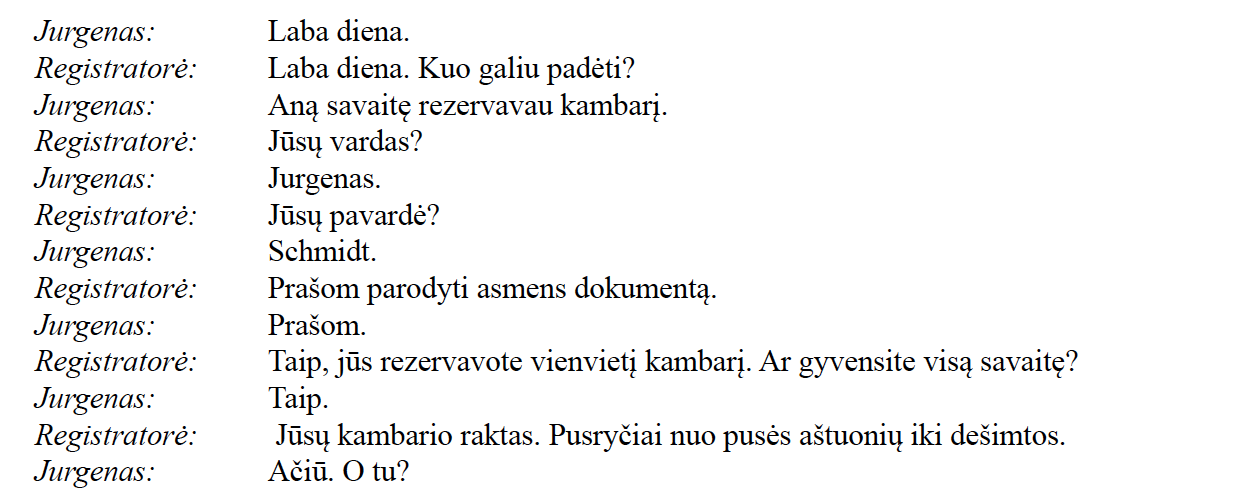 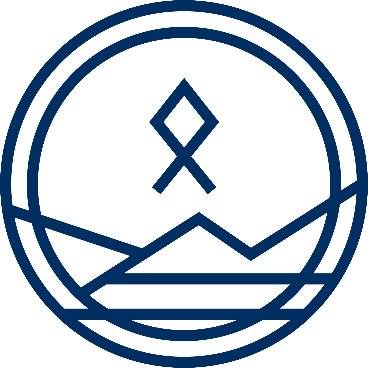 Klausymas III
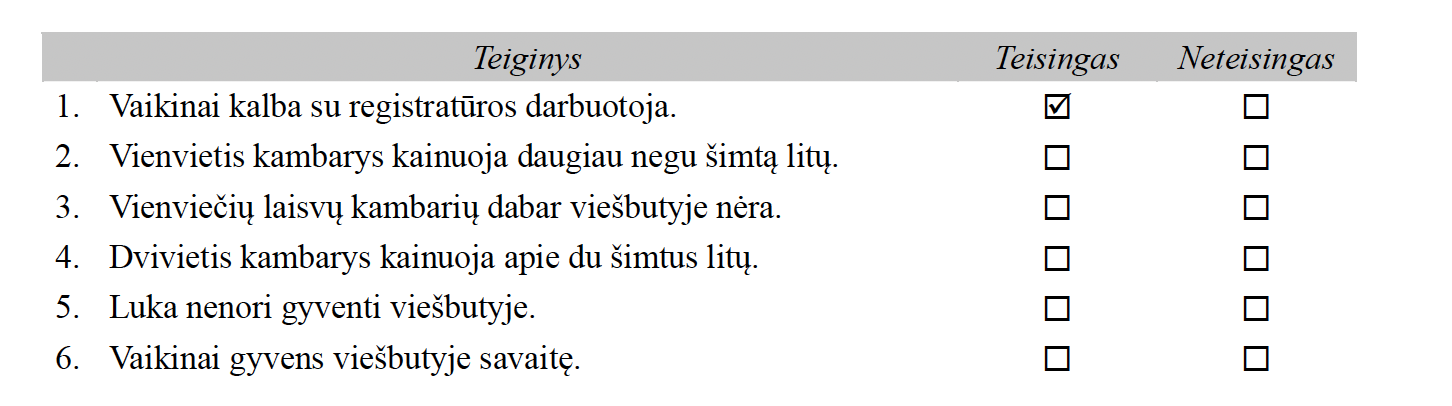 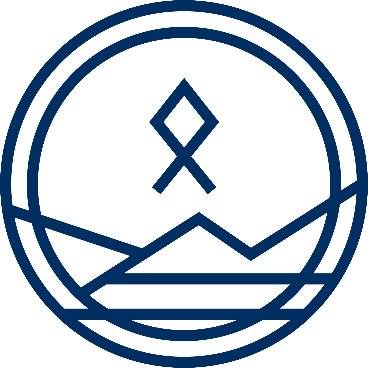 Klausymas III
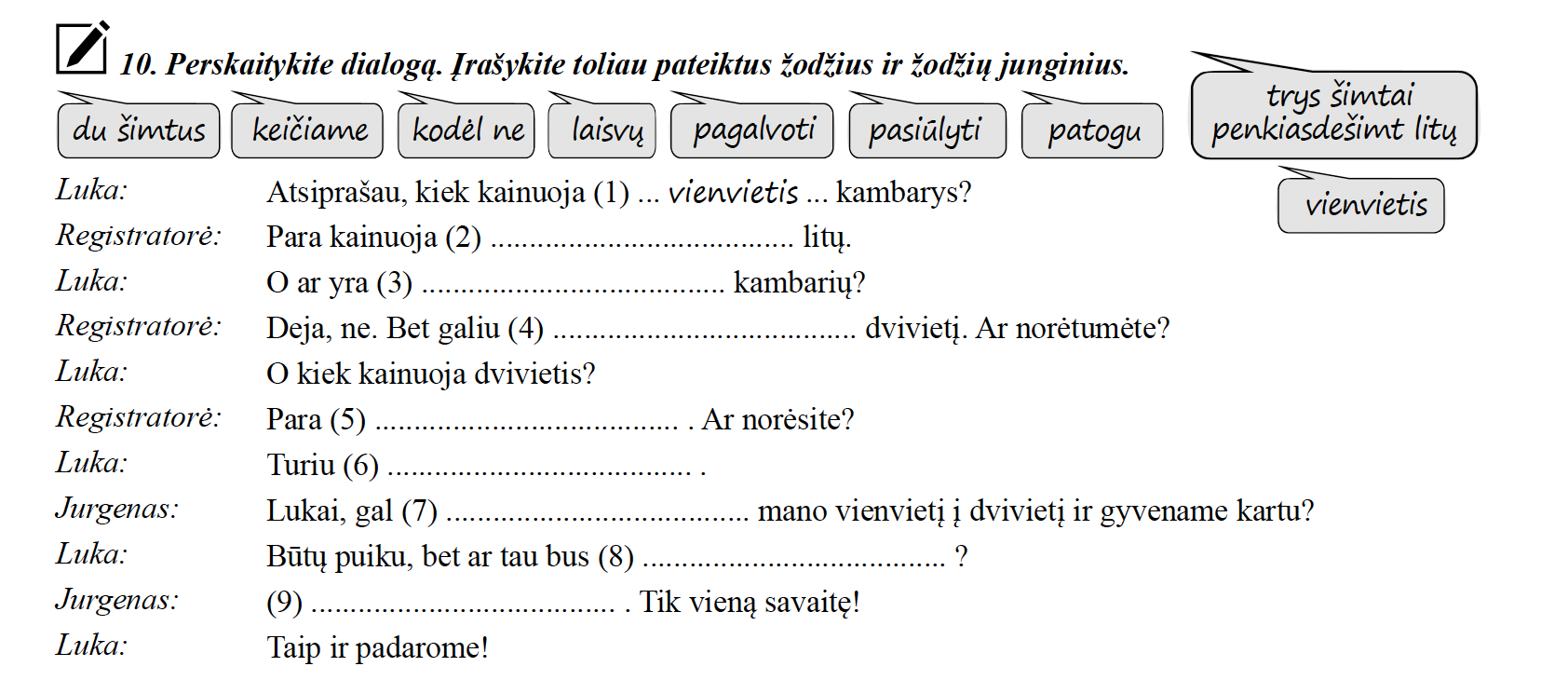 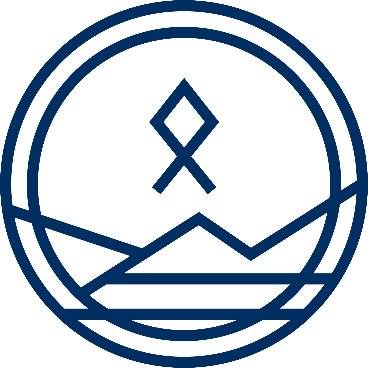